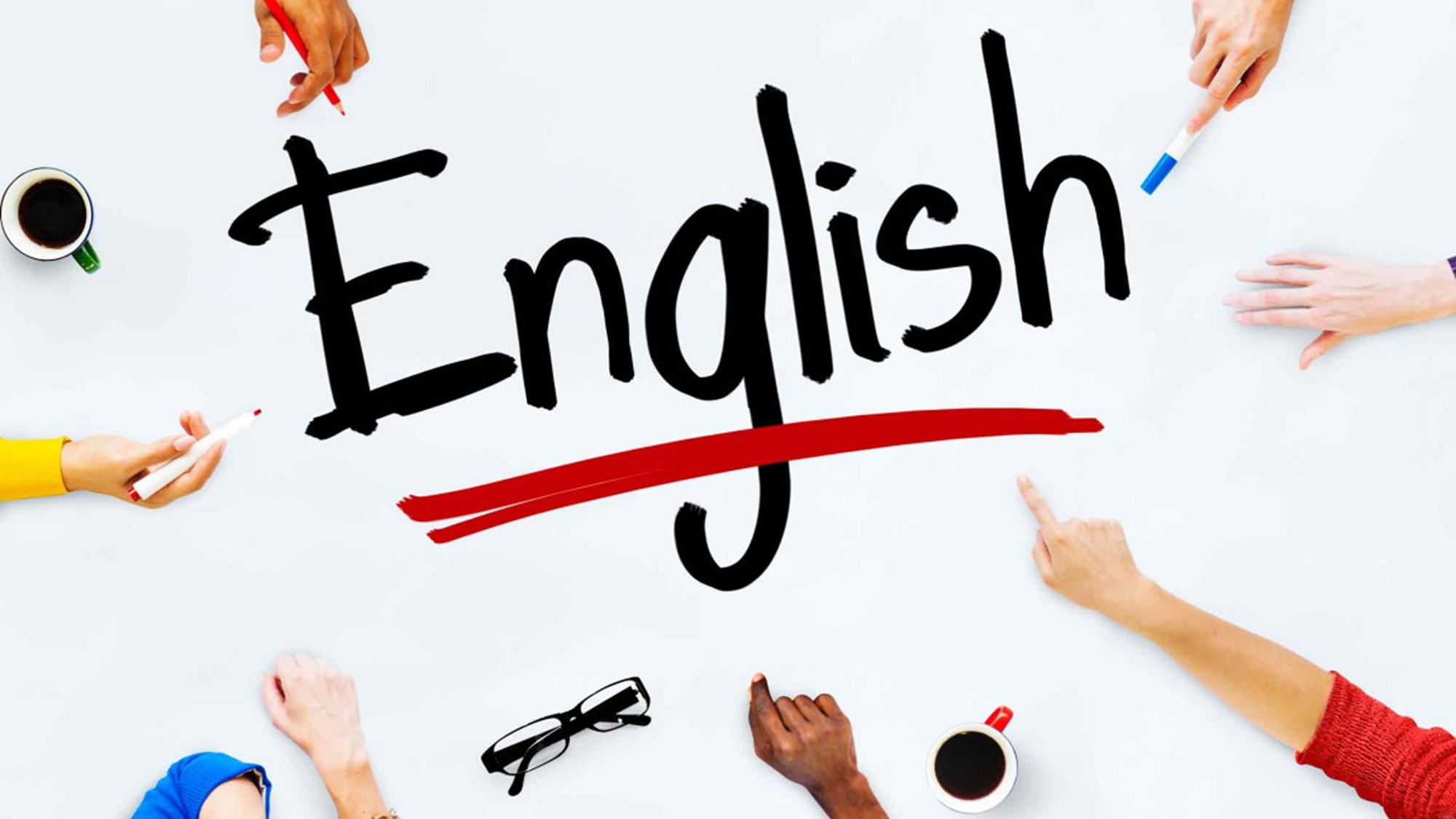 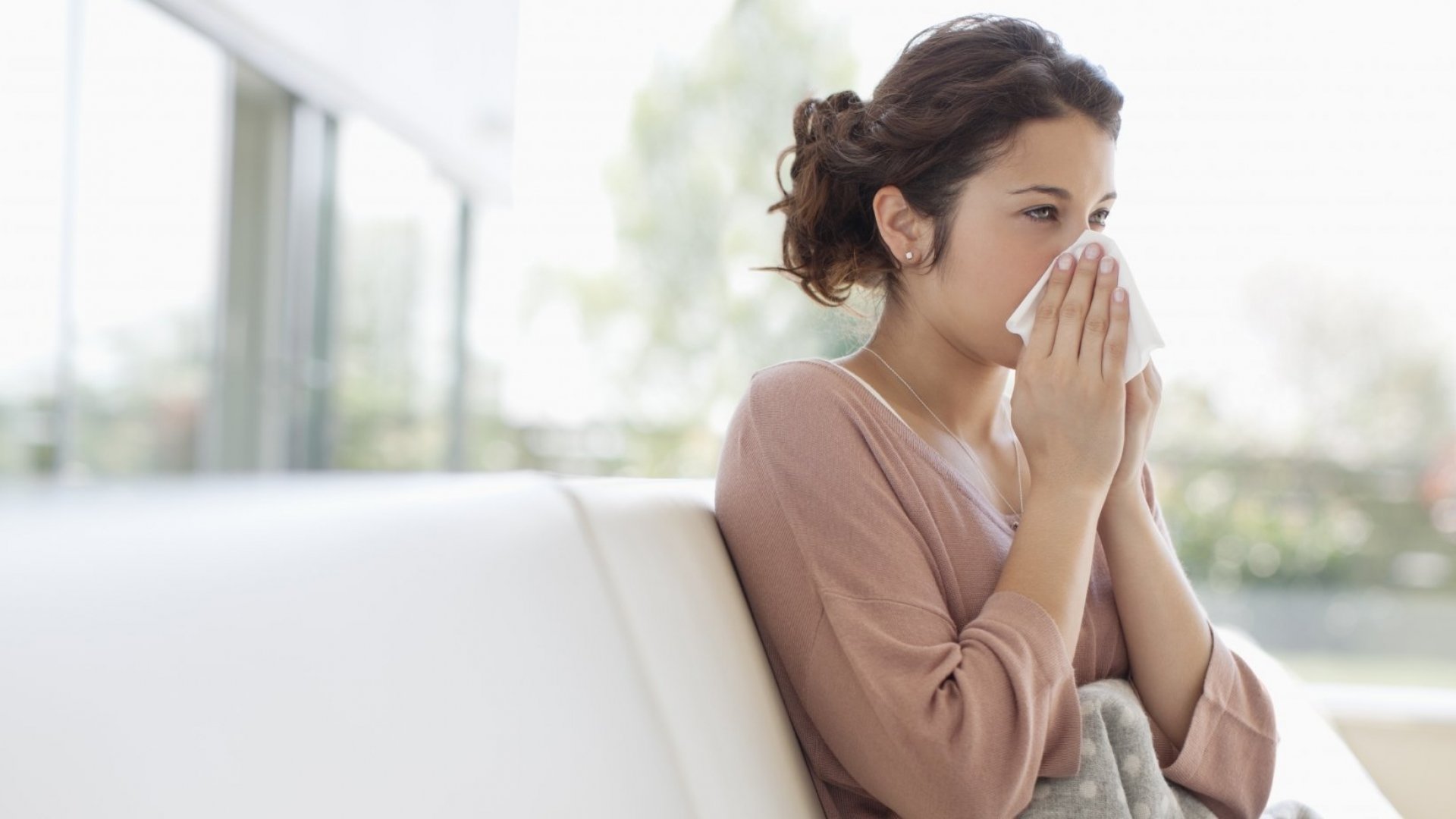 What’s wrong?
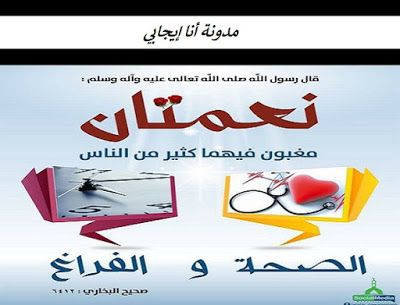 Two blessings that many people are  deceived by are health and freetime
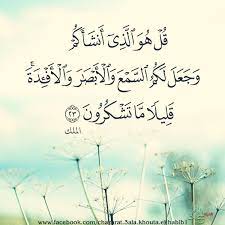 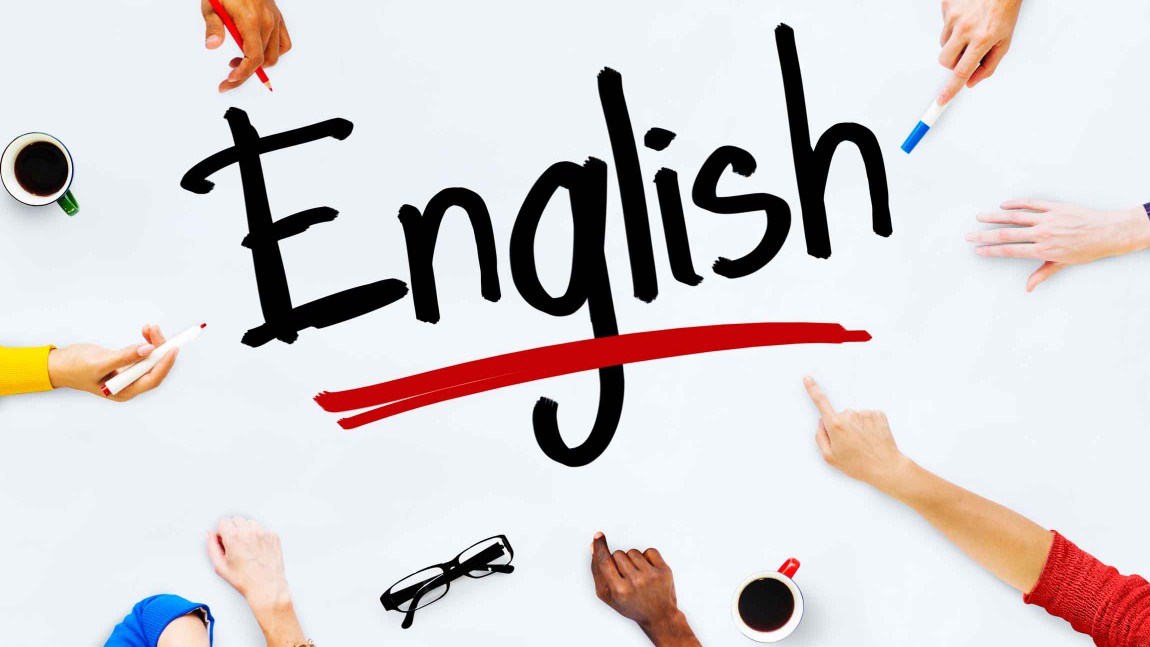 U 8Writing
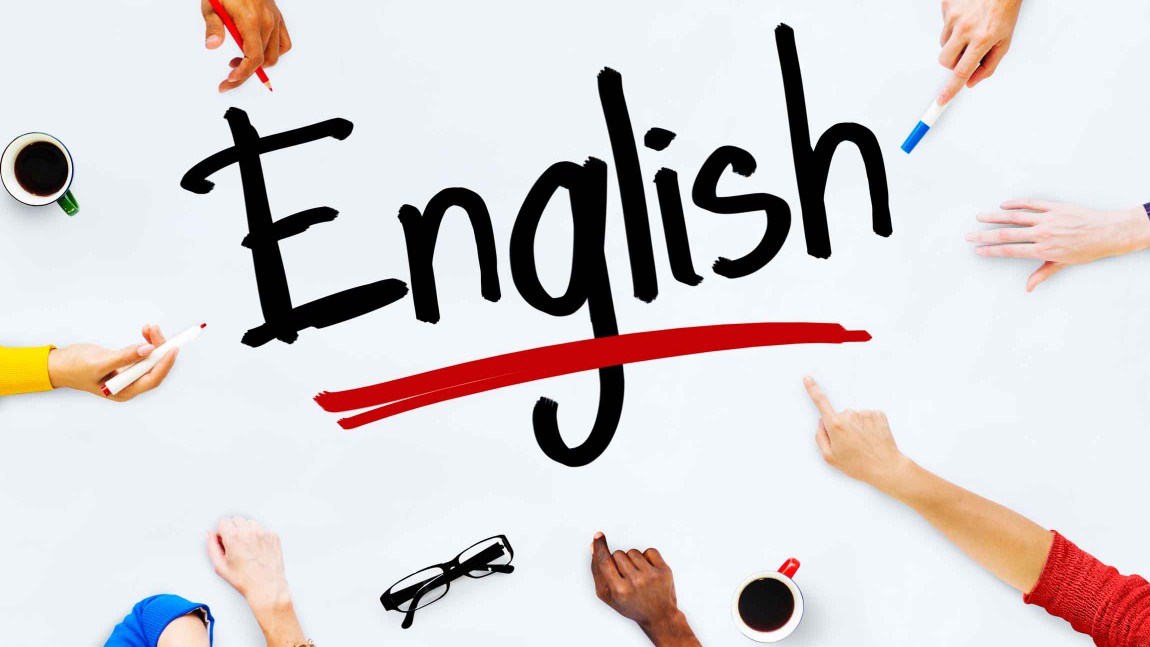 Day:
Date:
Use subject pronouns
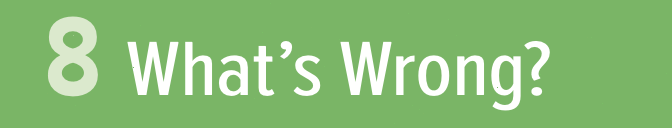 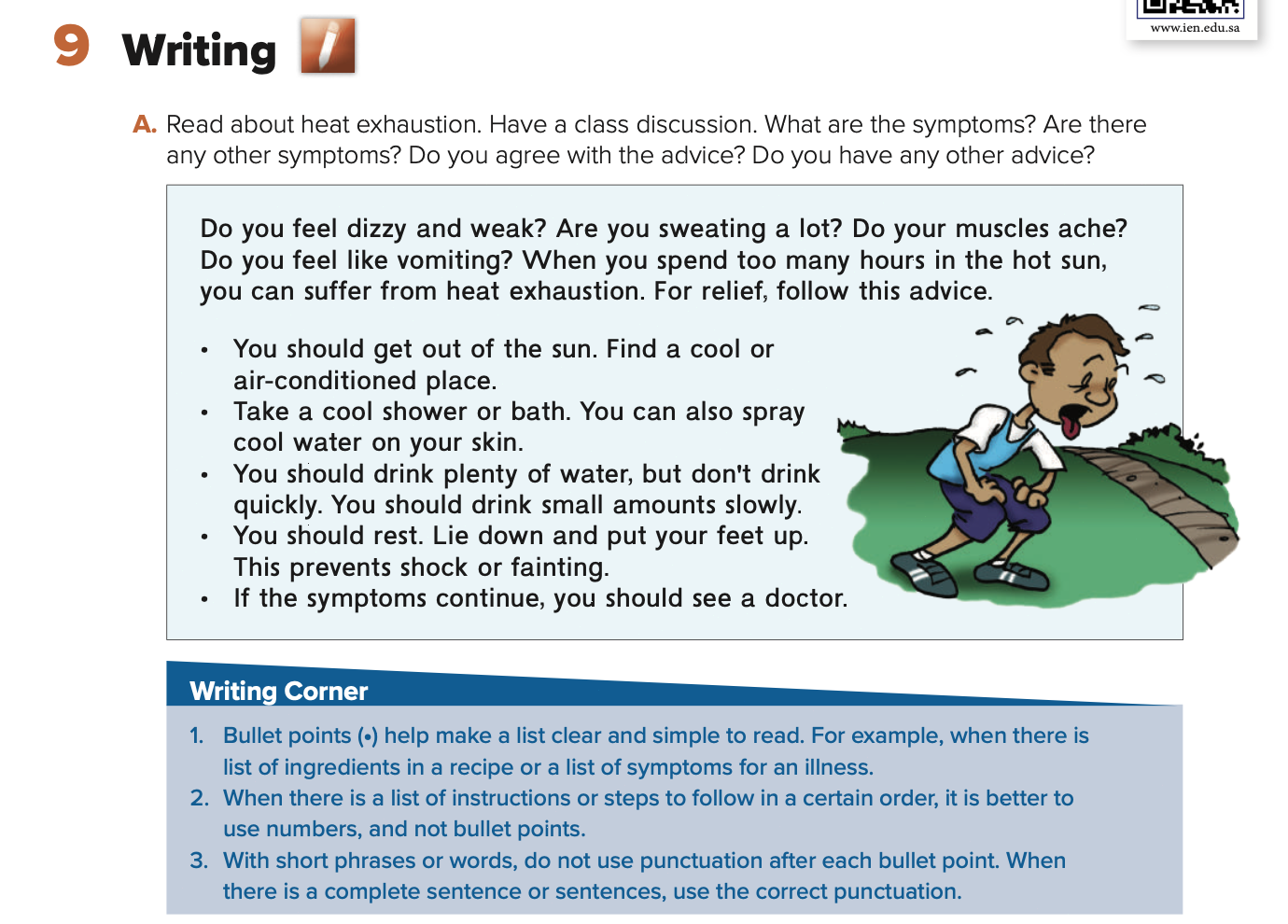 find illnesses
Find symptoms and make advice
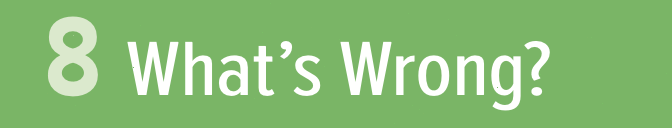 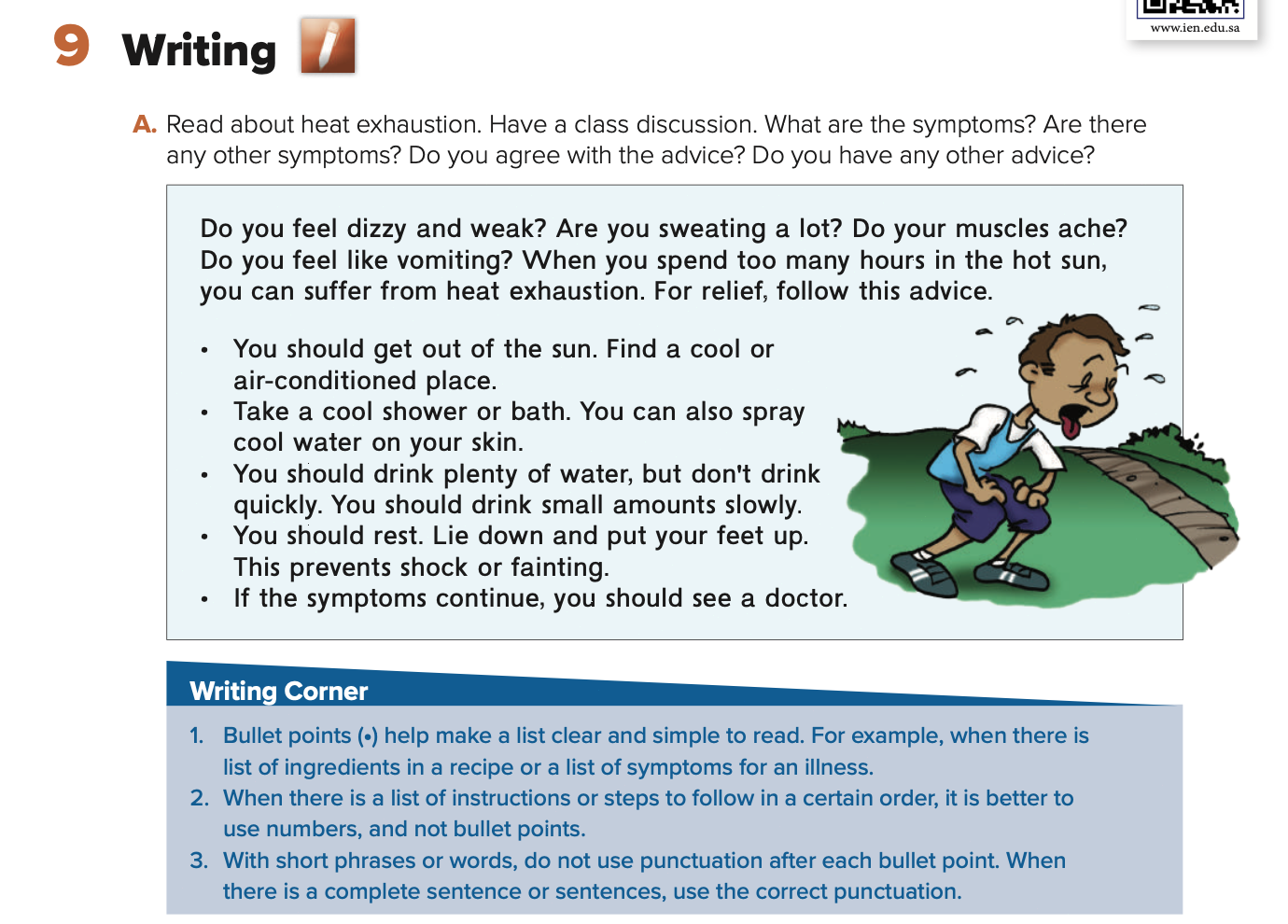 Symptoms: dizzy, weak, sweating, muscles ache, vomiting
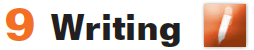 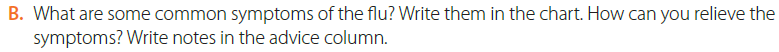 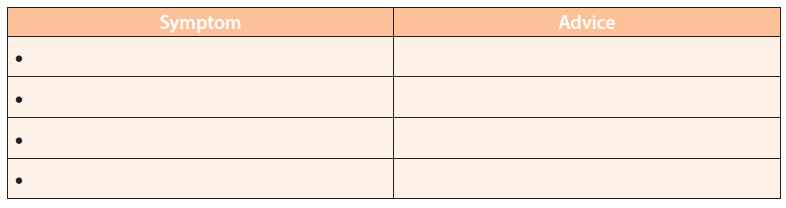 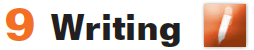 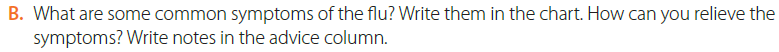 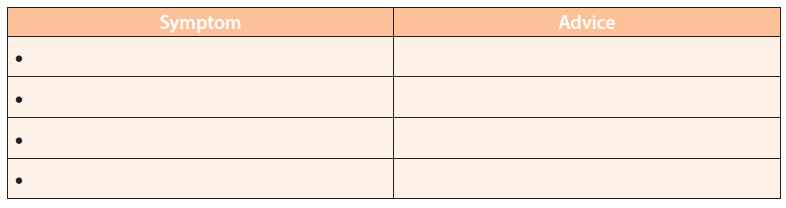 a headache
you should Take some aspirin
a stomachache
You shouldn't eat anything right now
a sore throat
You should drink warm liquids.
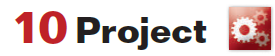 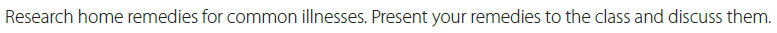 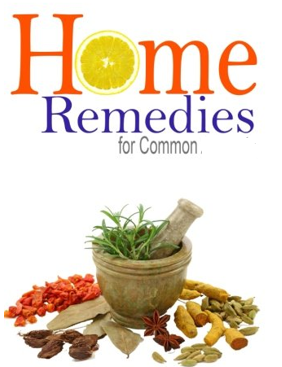 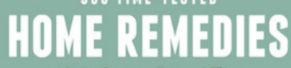 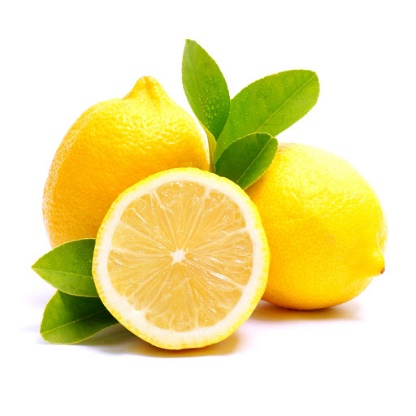 illnesses
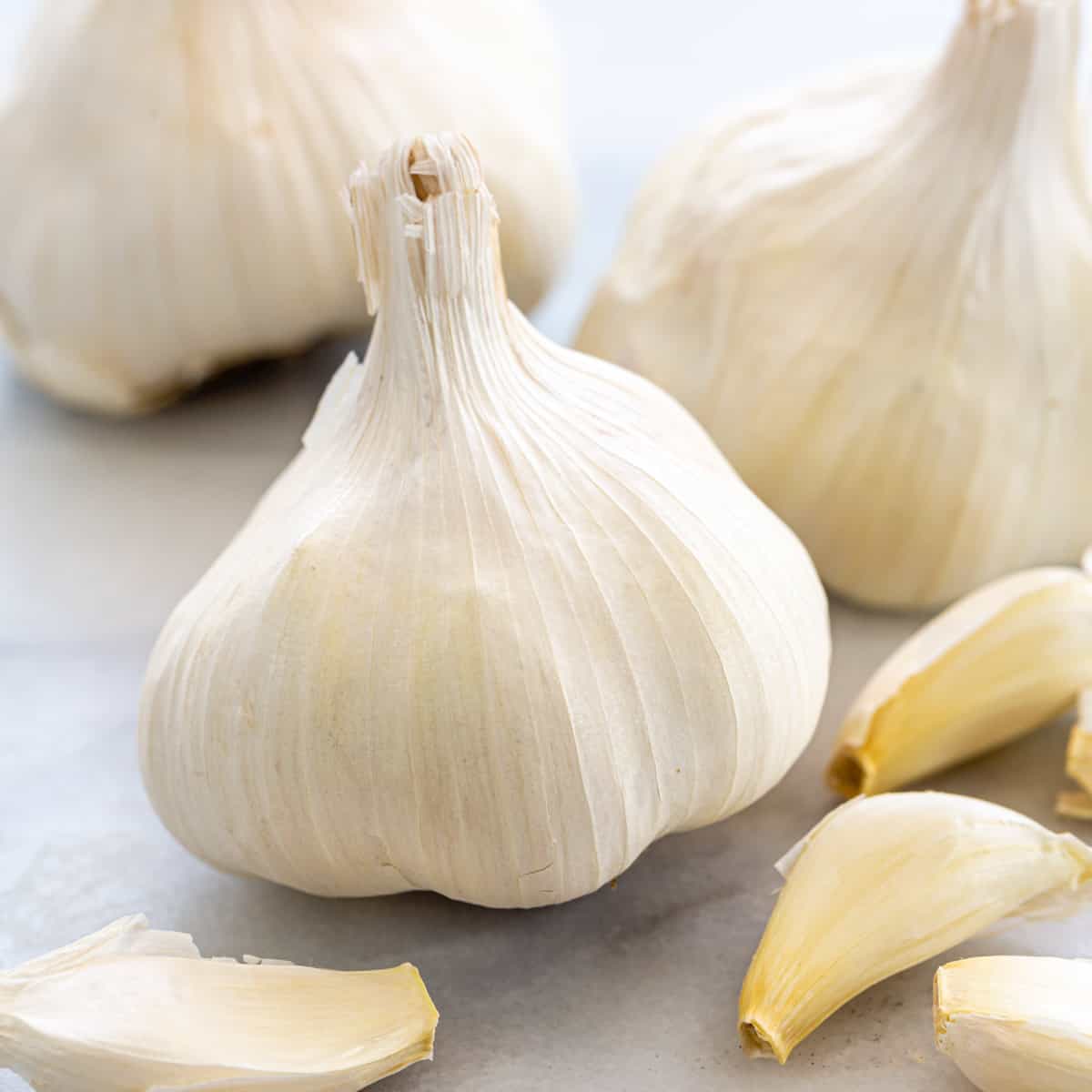 lemon
garlic
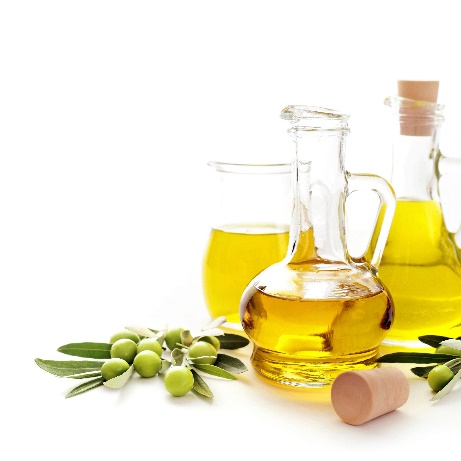 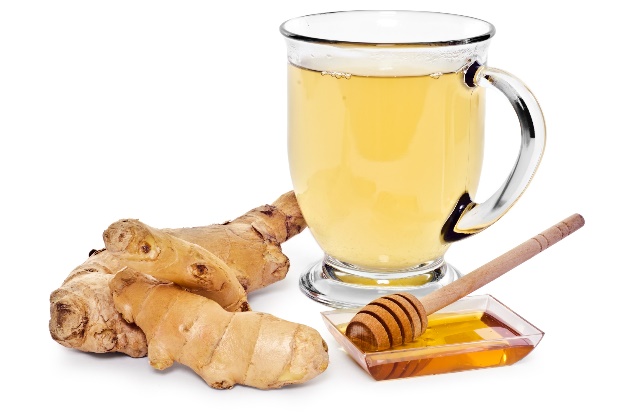 ginger drink
honey
olive oil
U8\Composition
*Write a paragraph about Feeling Sick . Give your opinion about it.
When was the last time you were sick?
What did you feel?
What do you do when you have a fever?
What do you do to feel better when you are sick?
What are some foods that help you feel better?
How can you protect yourself from the flu? Why?
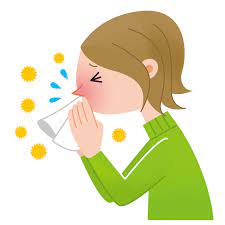 I was sick last week. I don't feel well. Because I have a fever. I have a runny nose and a cough .I take some medicine and stay home and rest. I eat well and drink ginger and tea. I feel better in a few days. I think flu viruses spread so quickly by people when they cough or sneeze. We should wash our hands and avoid being around sick people.
DON’T FORGET YOUR HOMEWORK 
AT MADRASATI PLATFORM
Have a nice day
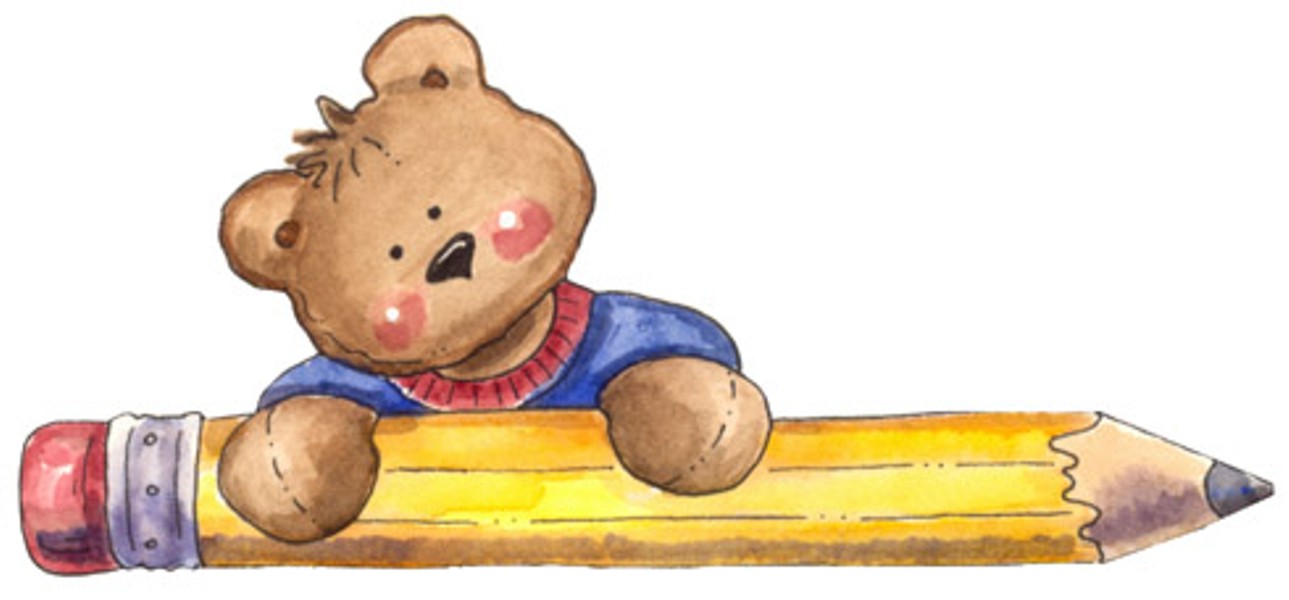 Thank you
Your teacher\ safa Salman AlHerz